Pacific Water Resources
Using NOAA CDRs and Satellite Data to Connect Phases of the El Niño Southern Oscillation (ENSO) with Precipitation across Hawaii and the U.S. Affiliated Pacific Islands (USAPI)
Jessica Sutton1, Nicholas Luchetti2, Ethan Wright3, Michael Kruk4, and John Marra5
1University of South Carolina, 2 East Carolina University, 3University of North Carolina-Asheville, 4Pacific Water Resources Product Development, and 5NOAA Region Climate Services
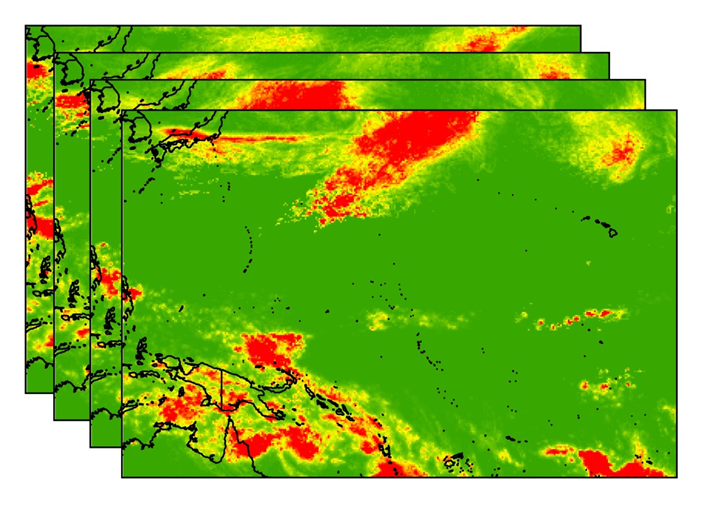 Objectives
Methodology
Abstract
Earth Observations
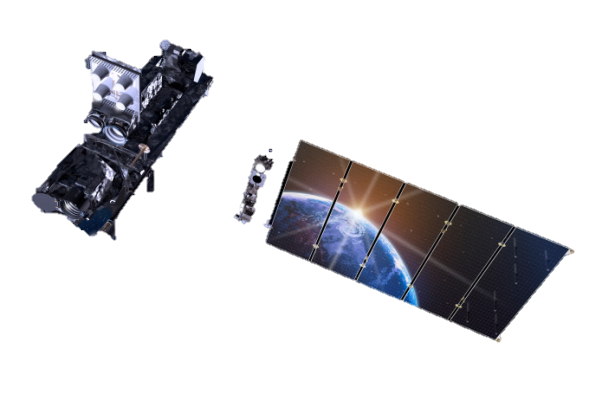 GLOBAL PERSIANN PRECIPITATION
IN SITU VS. PERSIANN VERIFICATION
DATA PREPARATION & ANALYSIS
MONTHLY

            SEASONAL 

                                YEARLY
Will add for final draft
Provide an updated ENSO based climatology (1985-2014) of long-term precipitation patterns for each USAPI using the NOAA PERSIANN Climate Data Record (CDR) 
Conduct verification analyses with in situ precipitation data
Determine the relationship between PERSIANN CDR precipitation and the seven ENSO phases
Determine precipitation ranges for each USAPI Exclusive Economic Zone (EEZ) during the seven ENSO phases
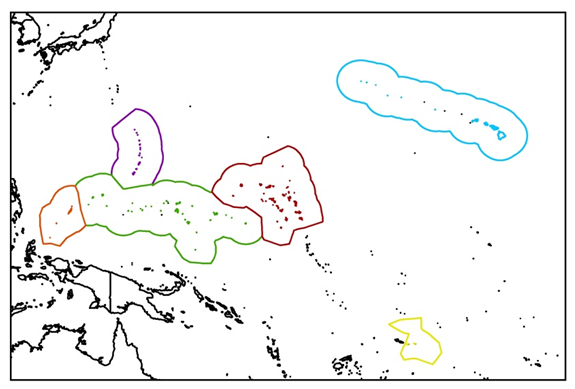 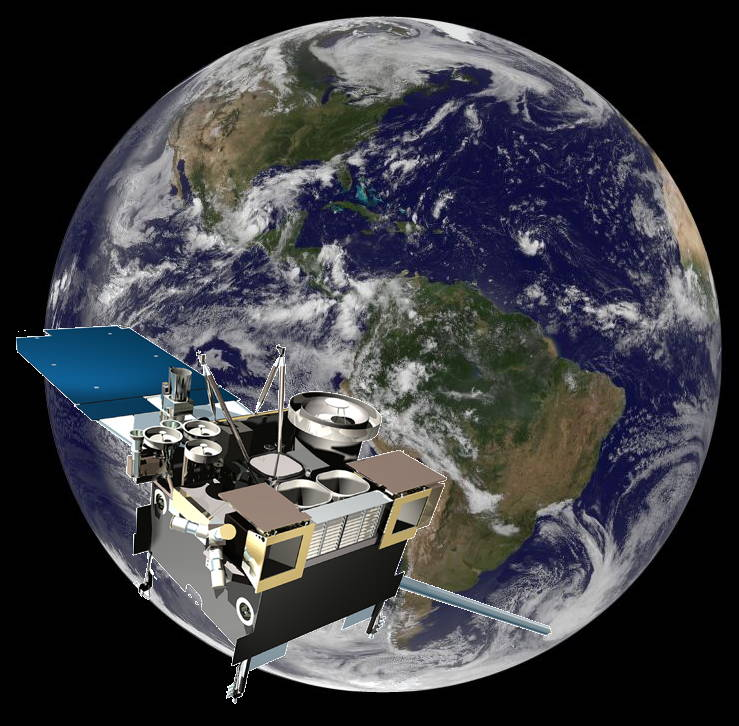 GOES
EXCLUSIVE ECONOMIC ZONES (EEZ)
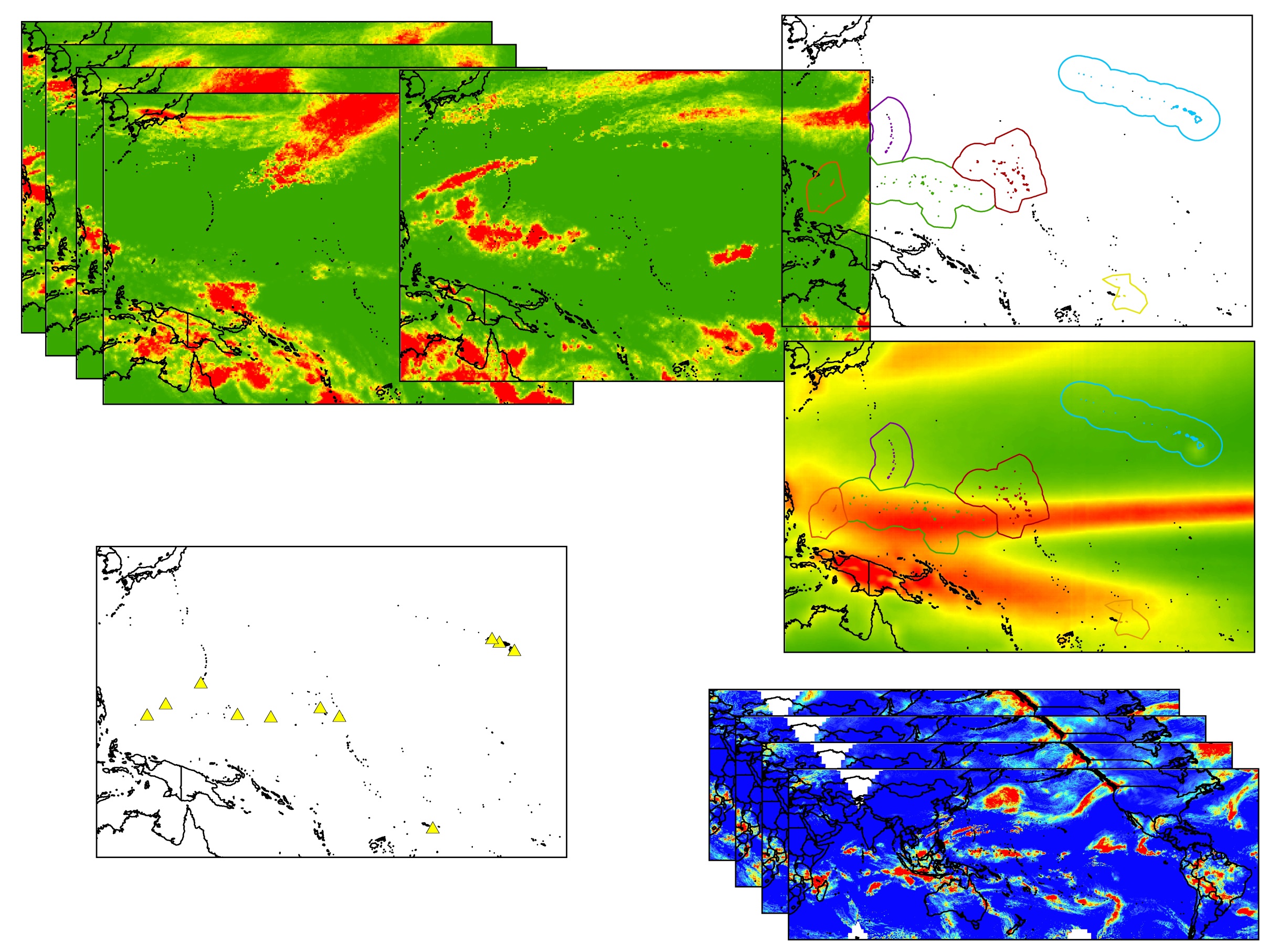 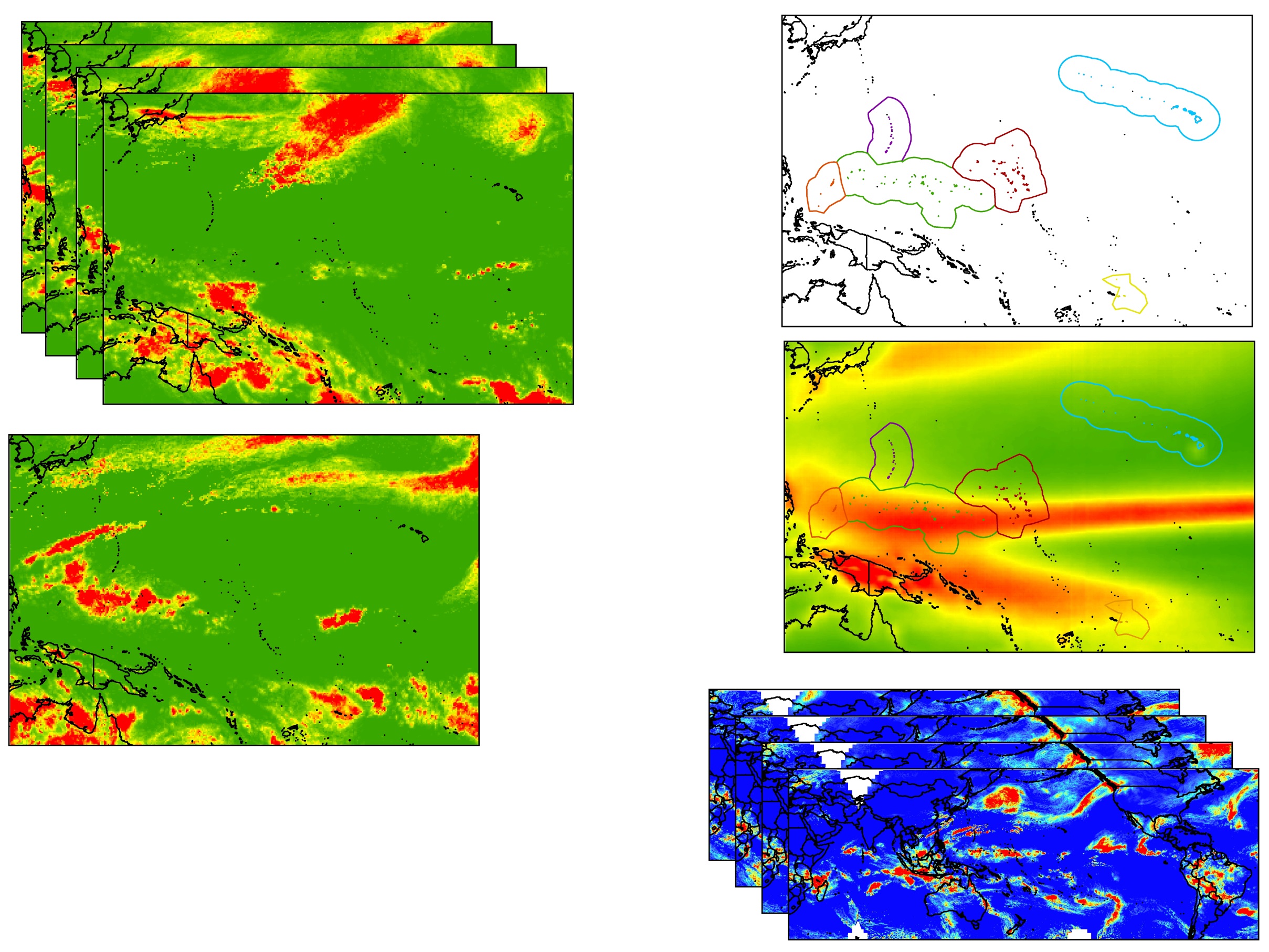 NOAA STATIONS 
LOCATIONS
sum
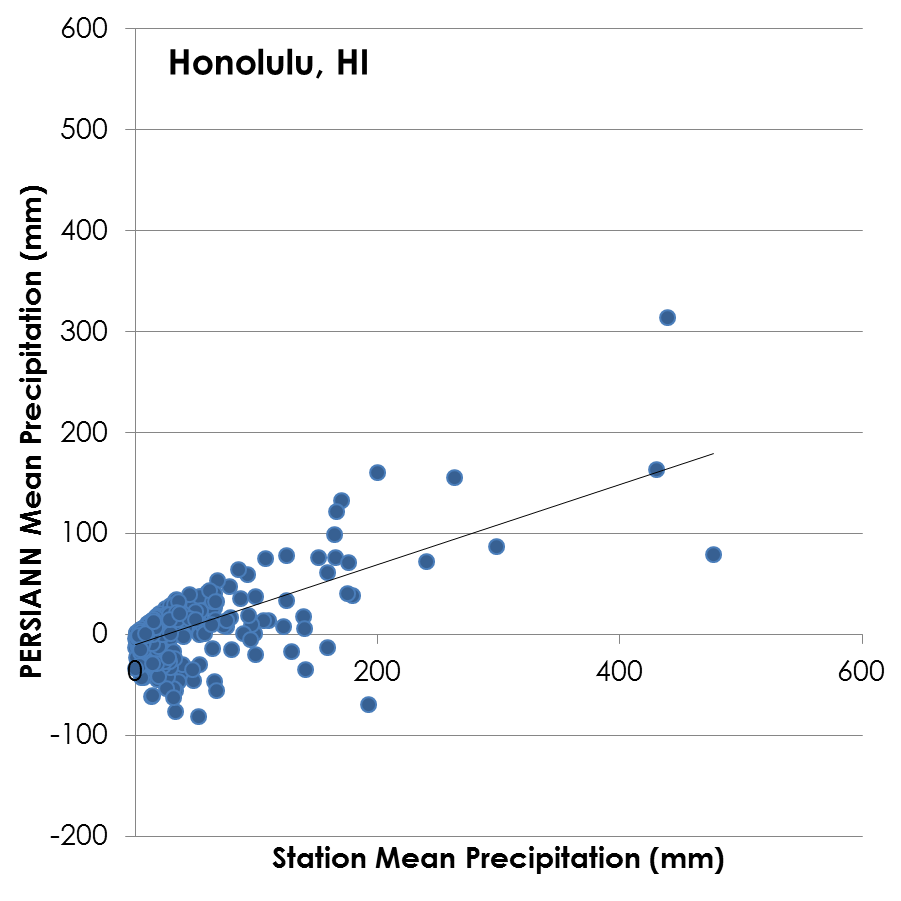 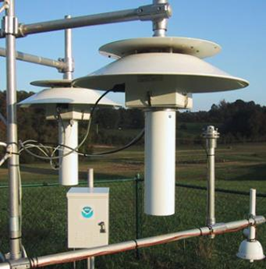 Daily 0.25° resolution
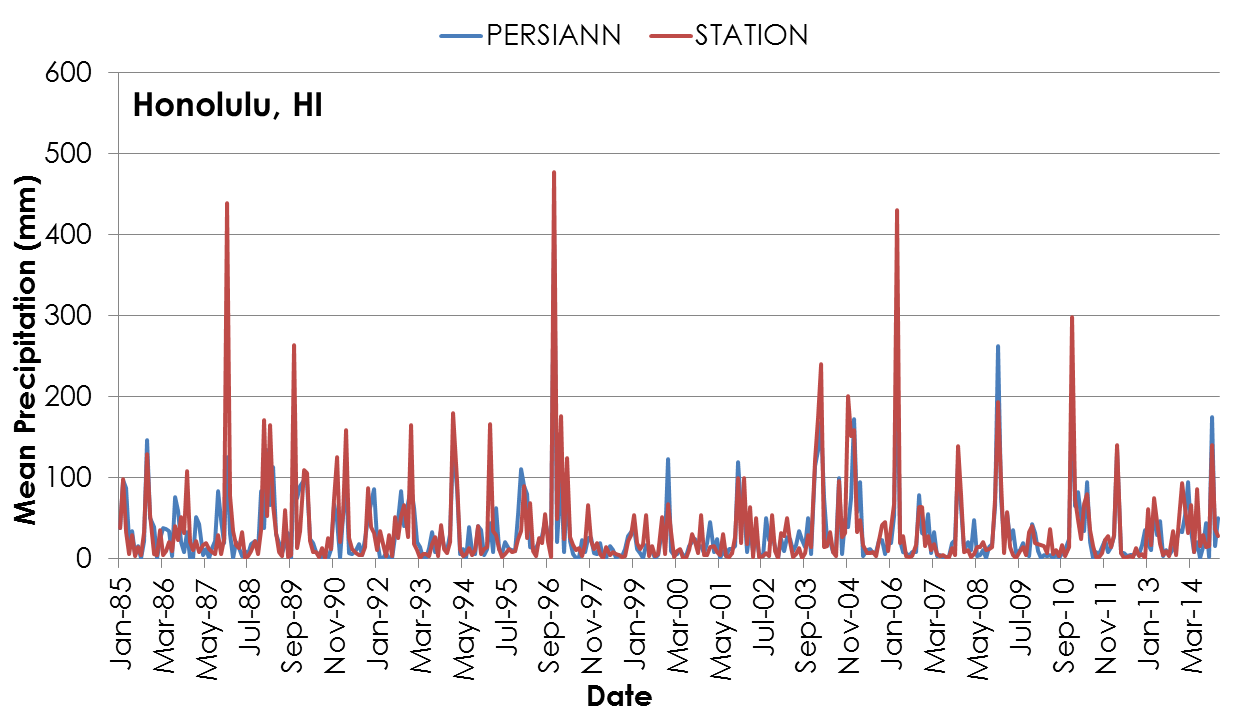 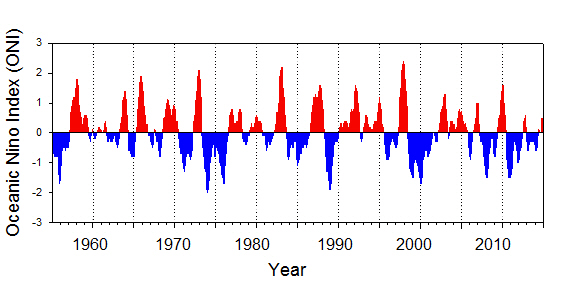 Place holders not final
Oceanic Niño Index (ONI)
Results
Study Area
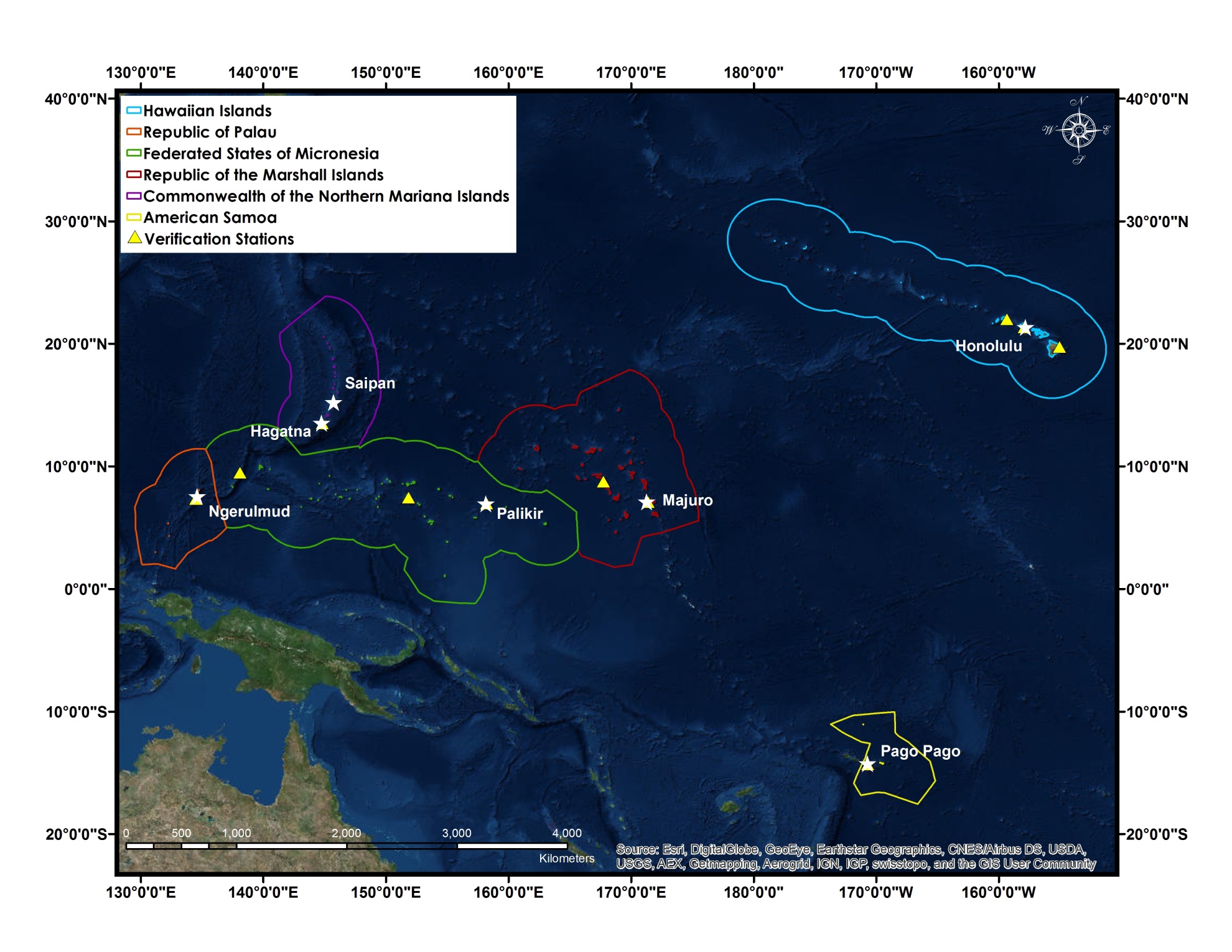 Results
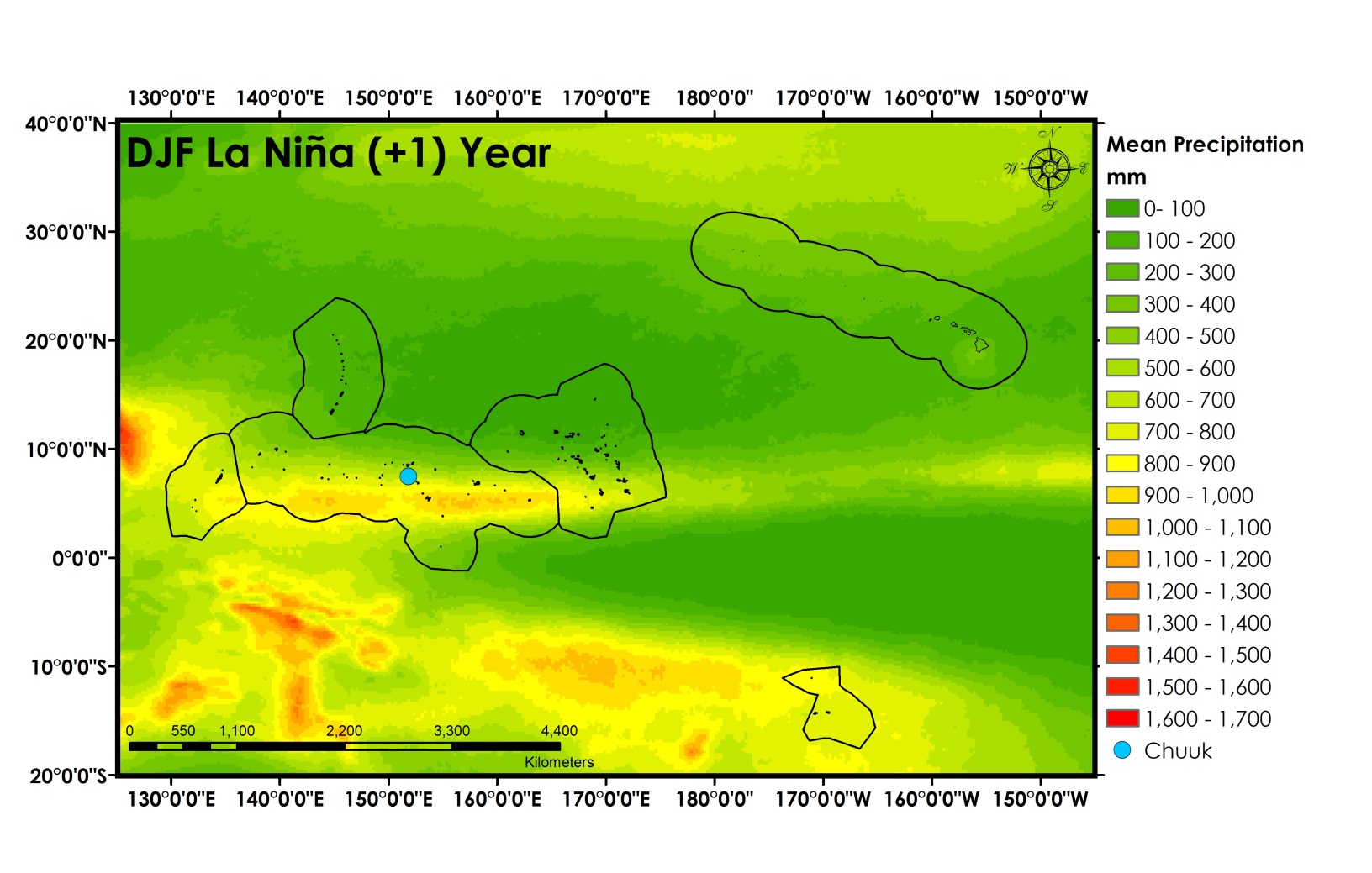 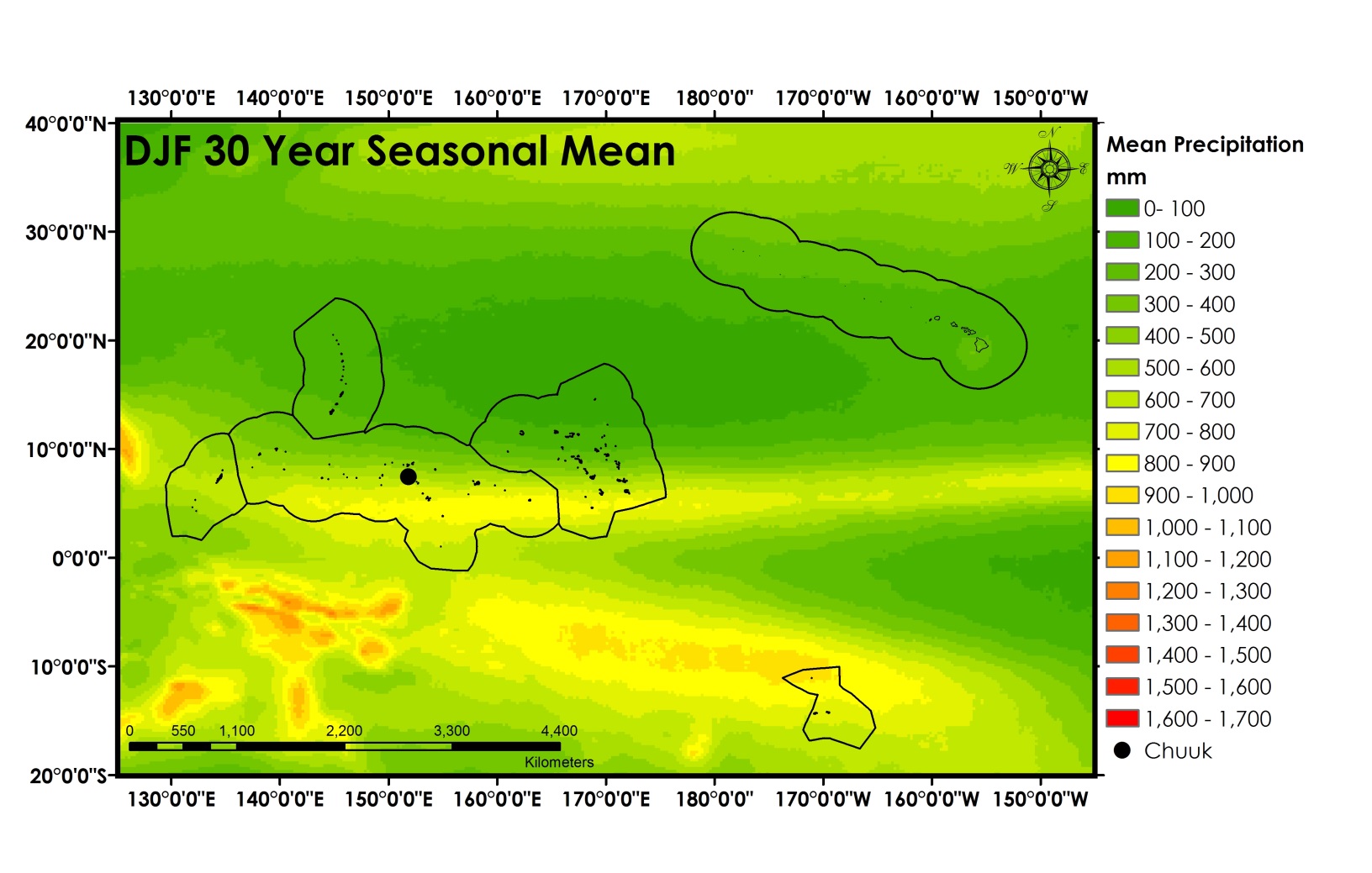 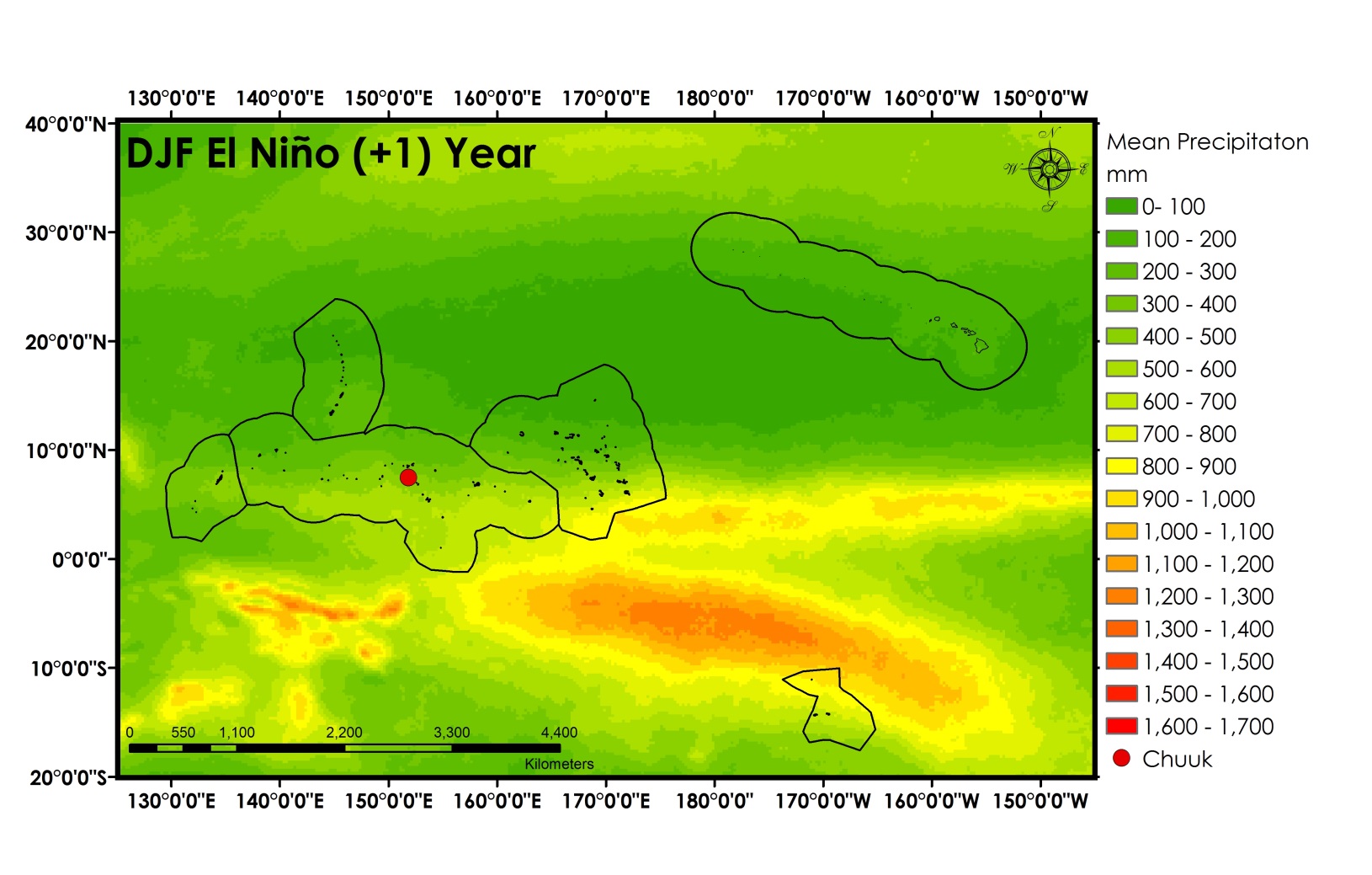 More satellites to come
Figure 1. Map of the study area with the Exclusive Economic Zones (EEZs) outlined, NOAA stations (   ), and capital cities (   ) highlighted for each U.S. Affiliated Pacific Island (USAPI) chain. This made map was made using the imagery basmap from ArcGIS.
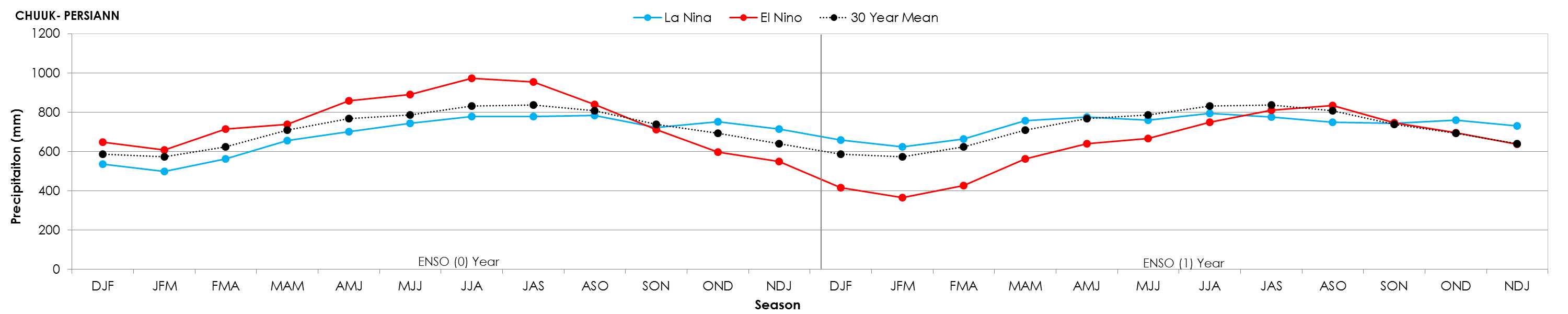 Place holders for now
Project Partners
Conclusions
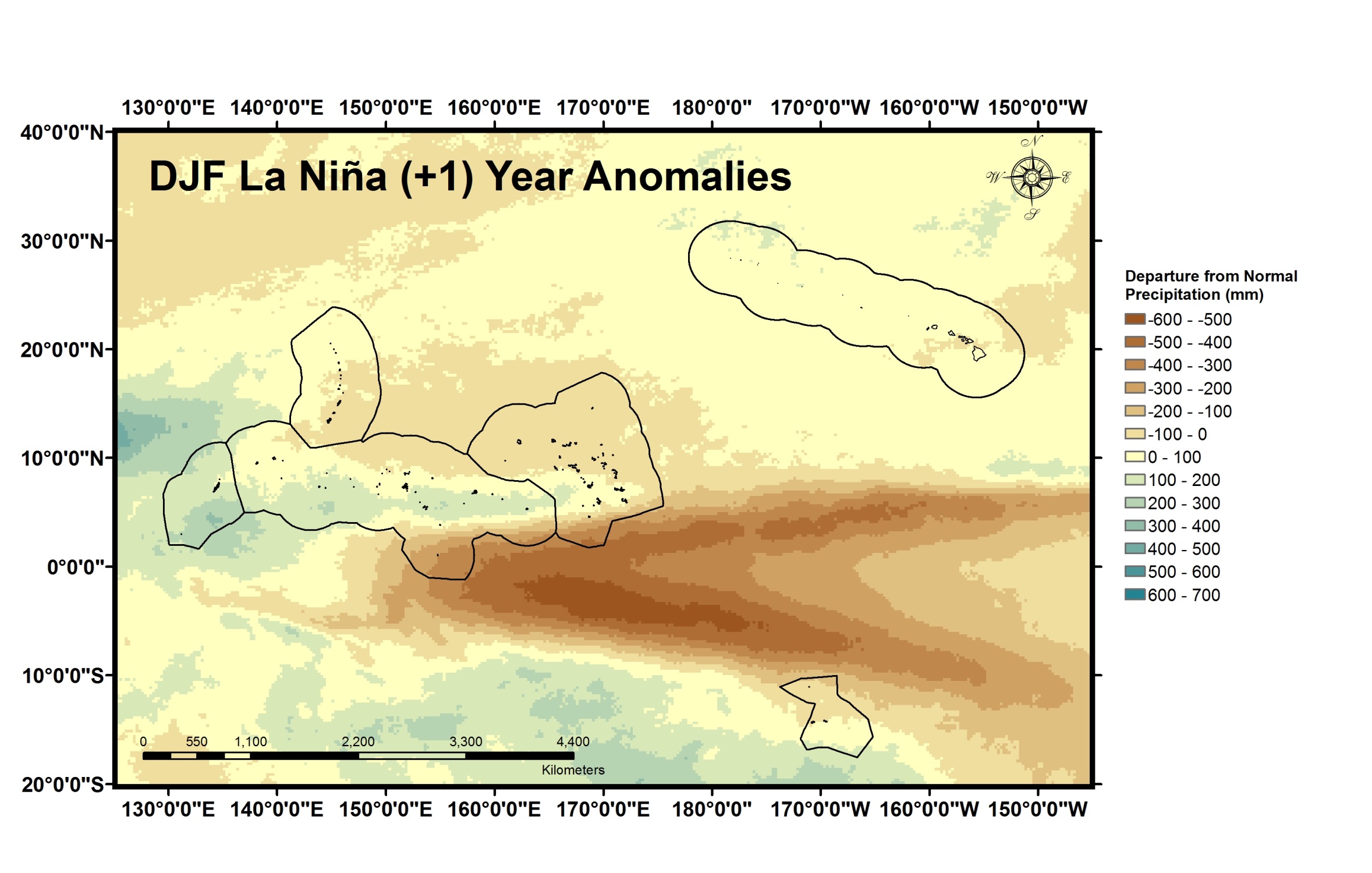 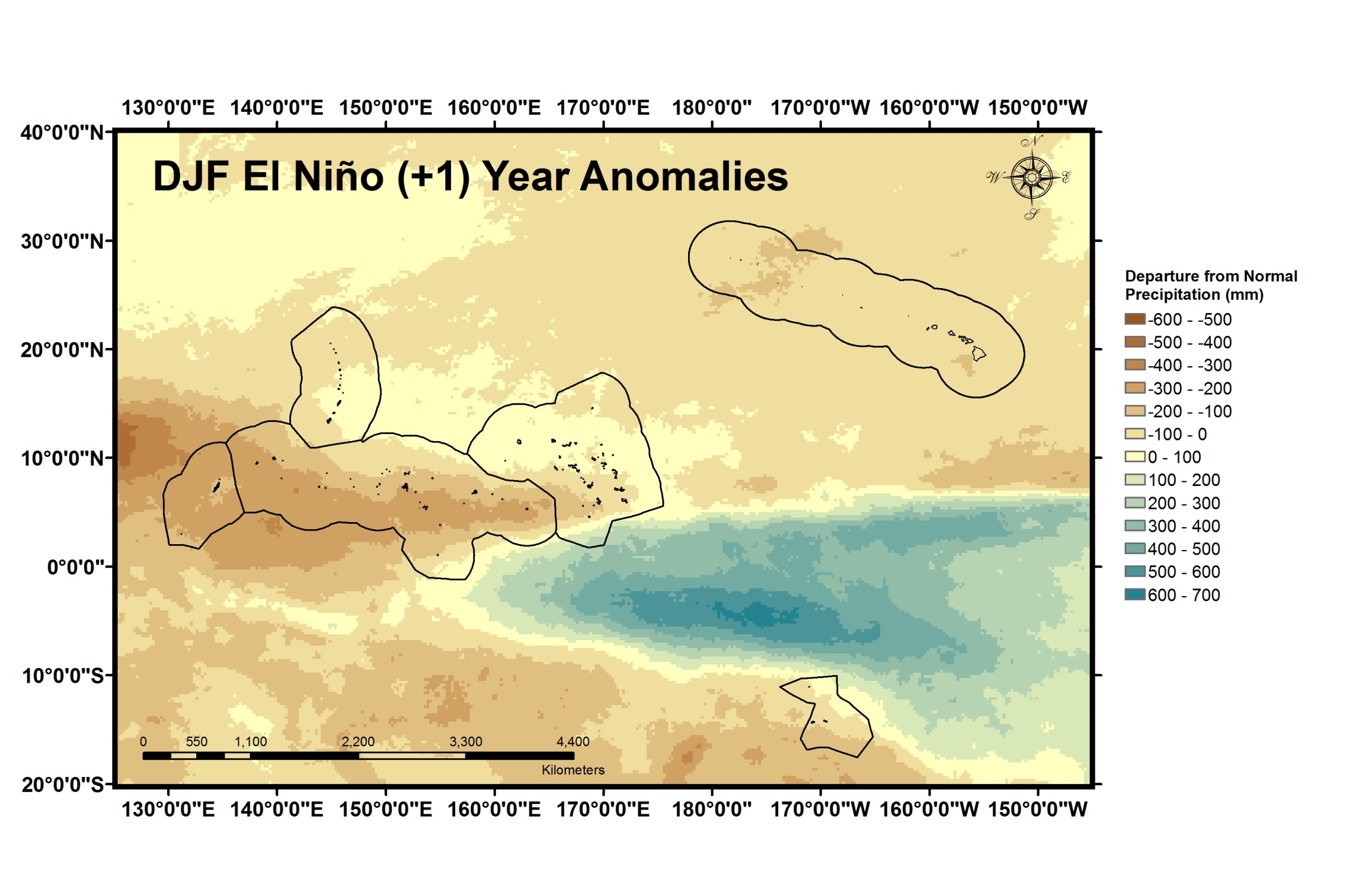 Need to put these in
To be determined.
Figure 2. Mean DJF PERSIANN precipitation for  eight moderate to strong La Niña years (88/89, 95/96, 98/99, 99,00, 00/01, 07/08, 10/11, 11/12) (top left), 30 year normal (1985-2014)(top middle), and for the eight moderate to strong El Niño years (86/87, 87/89, 91/92, 94/95, 97/98, 02/03, 04/05,09/10)(top right). The Exclusive Economic Zones are shown outlined in black and the Chuuk NOAA station is highlighted using a colored circle which corresponds to the time series figure (bottom). The time series plot showing mean PERSIANN precipitation in Chuuk for each three month season for the eight moderate to strong El Niño years (red) and La Niña years (blue). The 30 year mean precipitation for each three month season is also shown (black).
Figure 3. PERSIANN precipitation anomalies for mean DJF for the eight moderate to strong La Niña years (88/89, 95/96, 98/99, 99,00, 00/01, 07/08, 10/11, 11/12) (left) and for the eight moderate to strong El Niños (86/87, 87/89, 91/92, 94/95, 97/98, 02/03, 04/05,09/10)(top right). The Exclusive Economic Zones are shown outlined in black.
Team Members
Acknowledgements
Need to take photo of team
Will add for final
NOAA National Centers for Environmental Information